Ausschreibung Leitungsbau
Martin Nideröst
Sutter Ing.- und Planungsbüro Liestal
SBV – Weiterbildungskurse 2016
1
Inhalt der Präsentation
Wann ist eine Ausschreibung angesagt?
Wie läuft eine Ausschreibung ab?
Was steht in den Submissionsunterlagen?
Wie sieht ein Leistungsverzeichnis aus?
Wo kann es schiefgehen?
SBV – Weiterbilungskurse 2016
2
Inhalt der Präsentation
Wann ist eine Ausschreibung angesagt?
Wie läuft eine Ausschreibung ab?
Was steht in den Submissionsunterlagen?
Wie sieht ein Leistungsverzeichnis aus?
Wo kann es schiefgehen?
SBV – Weiterbilungskurse 2016
3
Wann ist eine Ausschreibung angesagt?
Technischer Ablauf eines Bauvorhabens
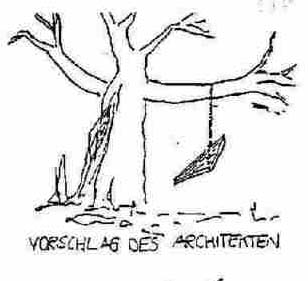 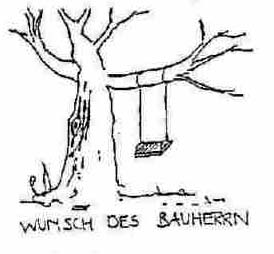 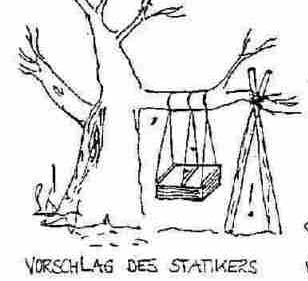 Bedarfsermittlung
Vorprojekt
Projekt
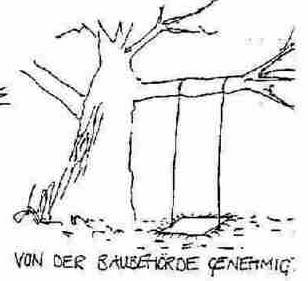 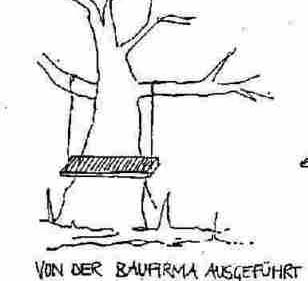 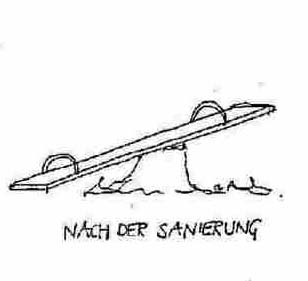 Bewilligungsverfahren
Bauausführung
Abschlussphase
SBV – Weiterbilungskurse 2016
4
Wann ist eine Ausschreibung angesagt?
Bedarfsermittlung: Ausschreiben ist geplant
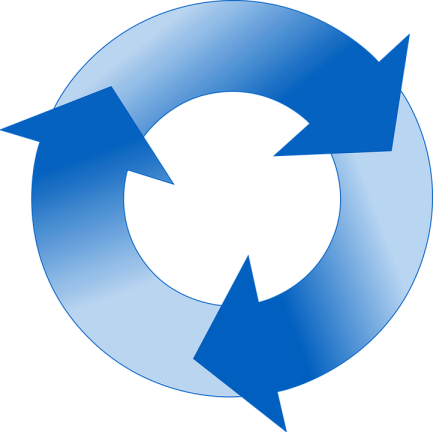 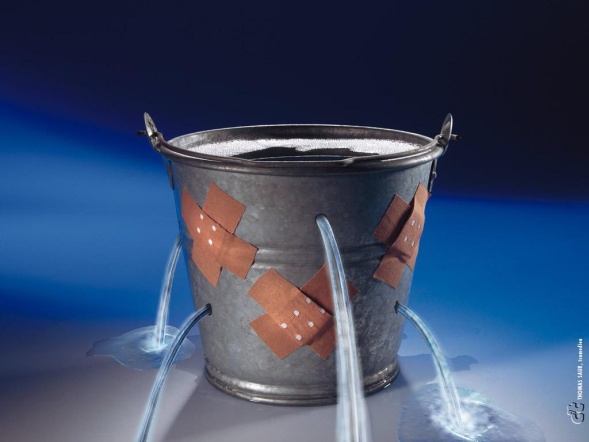 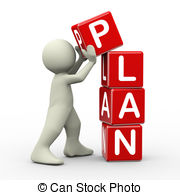 Werterhaltung
oder
Netzerweiterung
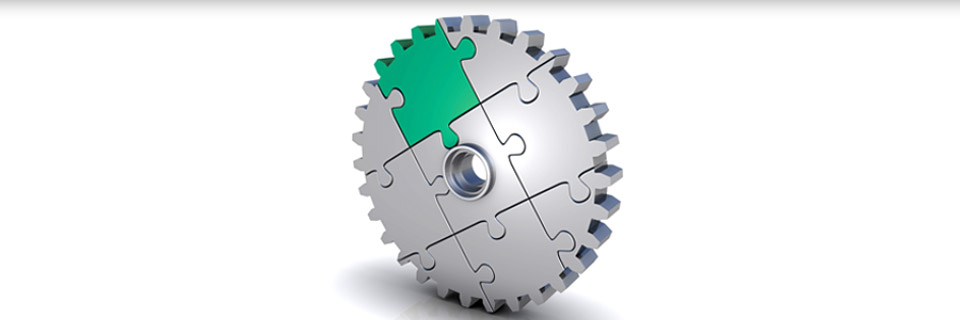 Leitungsbruch
SBV – Weiterbilungskurse 2016
5
Wann ist eine Ausschreibung angesagt?
Technischer Ablauf eines Bauvorhabens
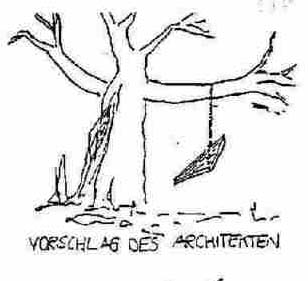 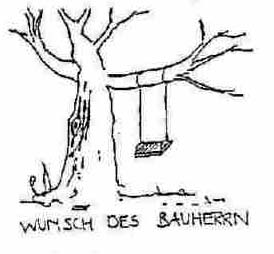 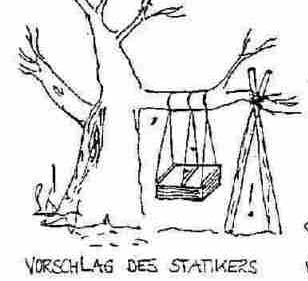 Bedarfsermittlung
Vorprojekt
Projekt
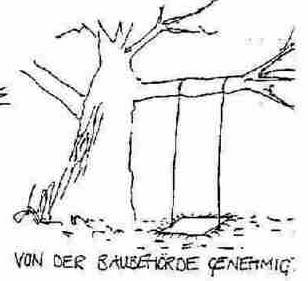 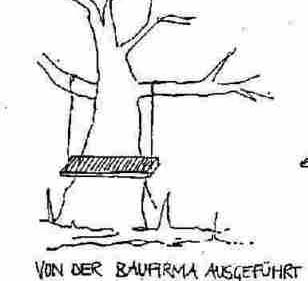 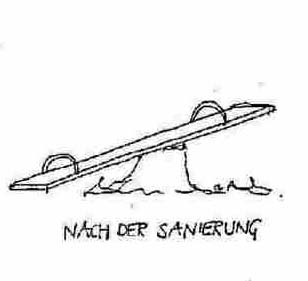 Bewilligungsverfahren
Bauausführung
Abschlussphase
SBV – Weiterbilungskurse 2016
6
Wann ist eine Ausschreibung angesagt?
Projekt: KV ist zentral für die Ausschreibung
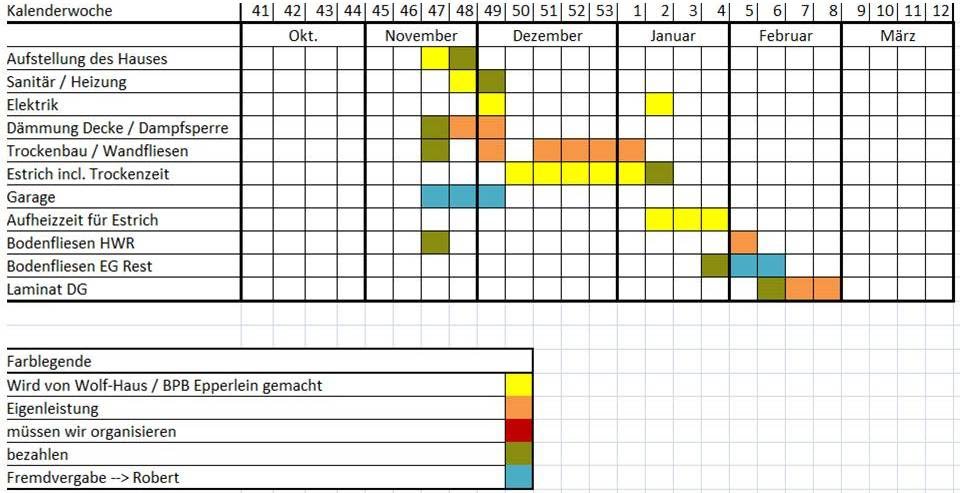 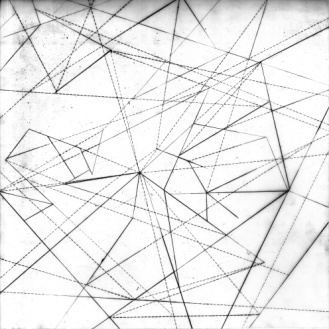 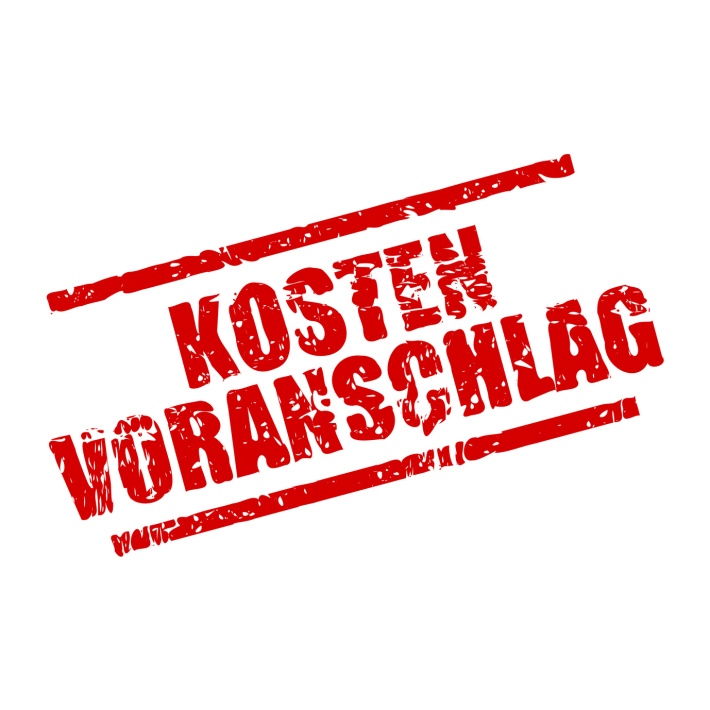 Bauablauf
Linienführung
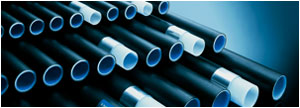 Material
SBV – Weiterbilungskurse 2016
7
Wann ist eine Ausschreibung angesagt?
Technischer Ablauf eines Bauvorhabens
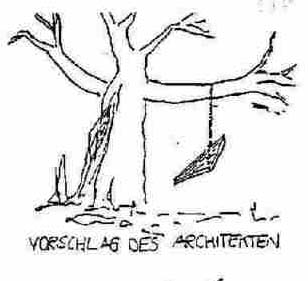 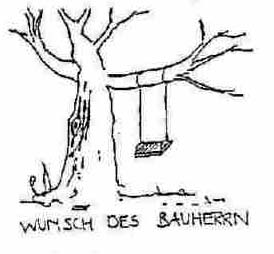 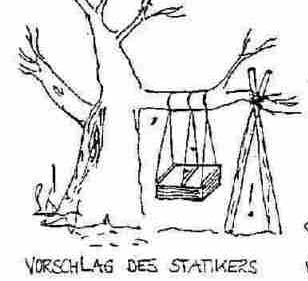 Bedarfsermittlung
Vorprojekt
Projekt
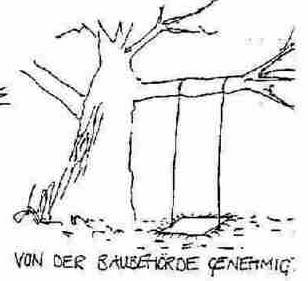 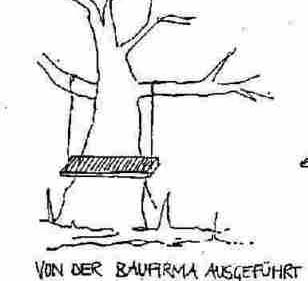 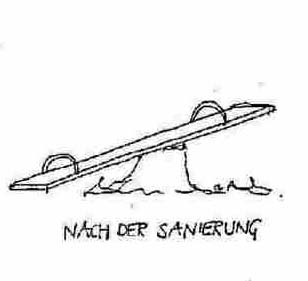 Ausschreibung
Bewilligungsverfahren
Bauausführung
Abschlussphase
SBV – Weiterbilungskurse 2016
8
Wann ist eine Ausschreibung angesagt?
Ausschreibung: Verfahrenswahl
3: < CHF 100‘000.-
5: < CHF 250‘000.-
7: < CHF 500‘000.-
Schwellenwerte gemäss interkantonalem Organ für das öffentliche Beschaffungswesen
SBV – Weiterbilungskurse 2016
9
Inhalt der Präsentation
Wann ist eine Ausschreibung angesagt?
Wie läuft eine Ausschreibung ab?
Was steht in den Submissionsunterlagen?
Wie sieht ein Leistungsverzeichnis aus?
Wo kann es schiefgehen?
SBV – Weiterbilungskurse 2016
10
Wie läuft eine Ausschreibung ab?
Bundesgesetz über das öffentliche Beschaffungswesen (BöB) 172.056.1
Verordnung über das öffentliche Beschaffungswesen (VöB) 172.056.11
3 bis 6 Wochen
Begehung vor Ort
1 Termin
Fragen (schriftlich)
(nicht) öffentlich
Protokoll
SBV – Weiterbilungskurse 2016
11
Wie läuft eine Ausschreibung ab?
Bundesgesetz über das öffentliche Beschaffungswesen (BöB) 172.056.1
Verordnung über das öffentliche Beschaffungswesen (VöB) 172.056.11
3 bis 6 Wochen
Begehung vor Ort
1 Termin
Fragen (schriftlich)
(nicht) öffentlich
Protokoll
SBV – Weiterbilungskurse 2016
12
Wie läuft eine Ausschreibung ab?
Offertöffnungsprotokoll
Projektangaben
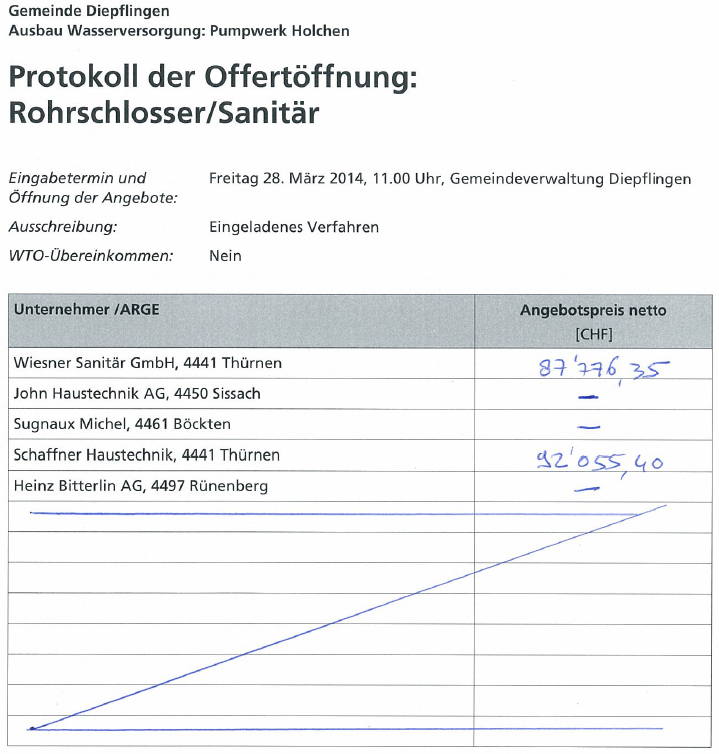 Arbeitsgattung
Termin Offertöffnung
Verfahren
Nettoangebote
Doppelte Unterschrift
SBV – Weiterbilungskurse 2016
13
Wie läuft eine Ausschreibung ab?
Bundesgesetz über das öffentliche Beschaffungswesen (BöB) 172.056.1
Verordnung über das öffentliche Beschaffungswesen (VöB) 172.056.11
Wem, Wieviel
Prüfung
In der Regel
10 Tage
Rechtsmittel-belehrung
Korrektur
Bewertung
Verhandlungen über Preise oder Preisnachlässe sind unzulässig ausser im freihändigen Verfahren
SBV – Weiterbilungskurse 2016
14
Inhalt der Präsentation
Wann ist eine Ausschreibung angesagt?
Wie läuft eine Ausschreibung ab?
Was steht in den Submissionsunterlagen?
Wie sieht ein Leistungsverzeichnis aus?
Wo kann es schiefgehen?
SBV – Weiterbilungskurse 2016
15
Was steht in den Submissionsunterlagen?
Deckblatt
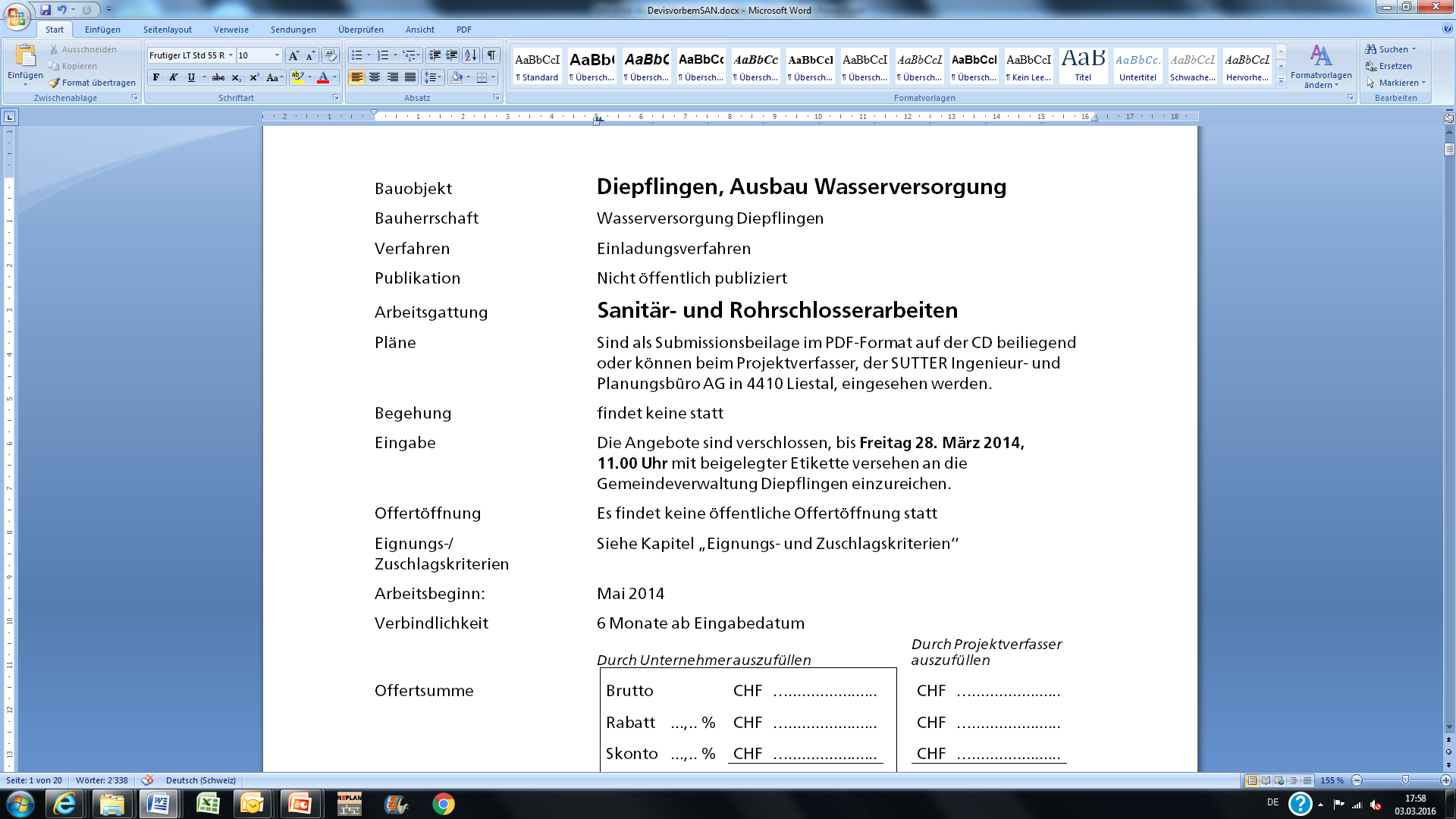 SBV – Weiterbilungskurse 2016
16
Was steht in den Submissionsunterlagen?
Deckblatt
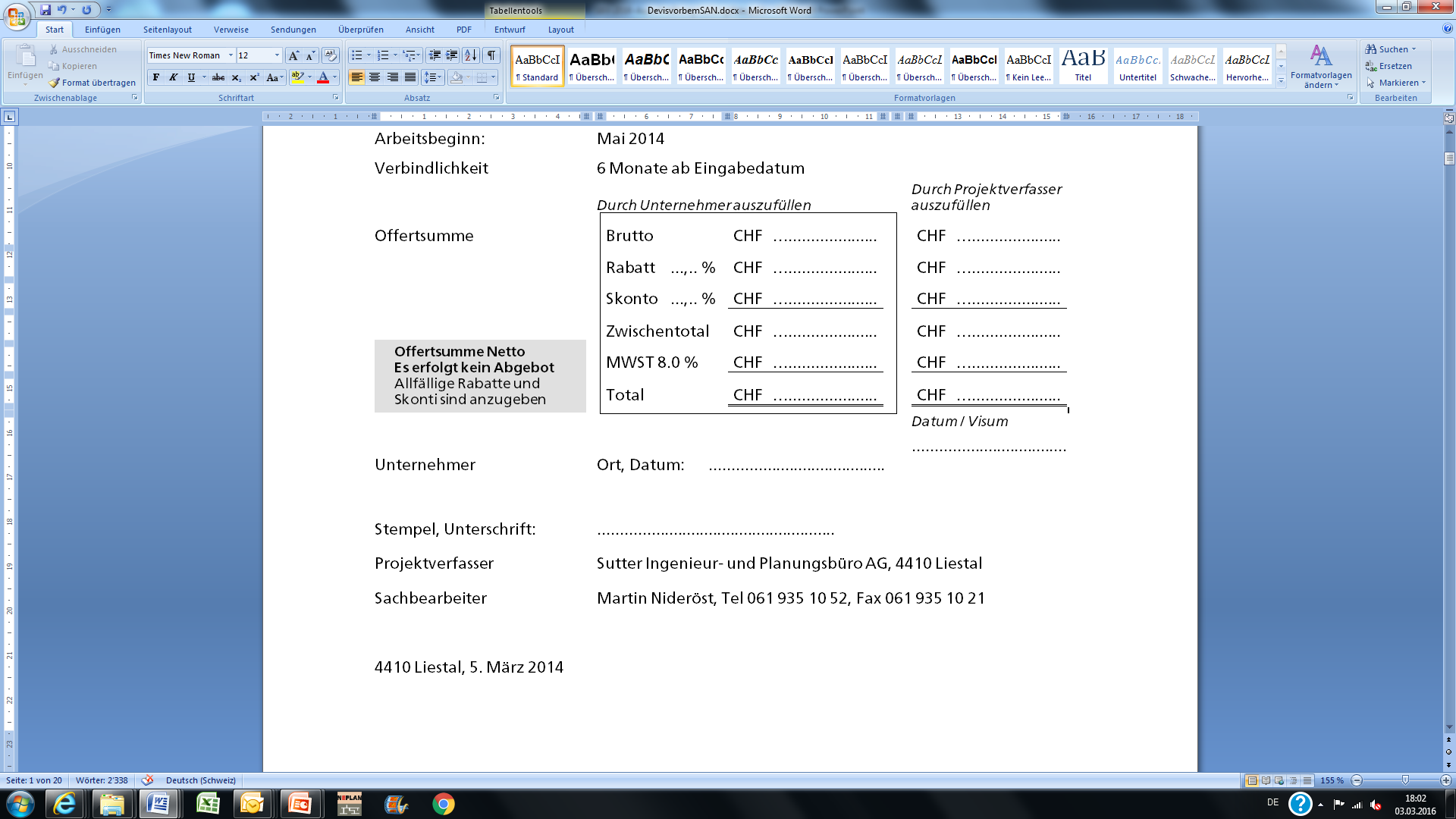 SBV – Weiterbilungskurse 2016
17
Was steht in den Submissionsunterlagen?
Zulassungsunterlagen (Eignungskriterien)
Zum Beispiel:
Vollständig ausgefülltes und rechtsgültig unterzeichnetes Leistungsverzeichnis;
Versicherungsnachweis;
Selbstdeklaration „Einhaltung des Bundesgesetz über Gleichstellung Mann/Frau“;
Nachweis der Einhaltung des GAV in Form einer Bestätigung der zuständigen Paritätischen Kommission oder Bestätigung eines unabhängigen Treuhandbüros;
Zertifikat Fachkurs „Schweissen und Verlegen erdverlegter Rohre aus PE und PVC“. Das Zertifikat darf nicht älter als 3 Jahre sein.
Nicht erlaubt:
Niederlassung im Kanton XY (Diskriminierend).
SBV – Weiterbilungskurse 2016
18
Was steht in den Submissionsunterlagen?
Zulassungsunterlagen (Eignungskriterien)
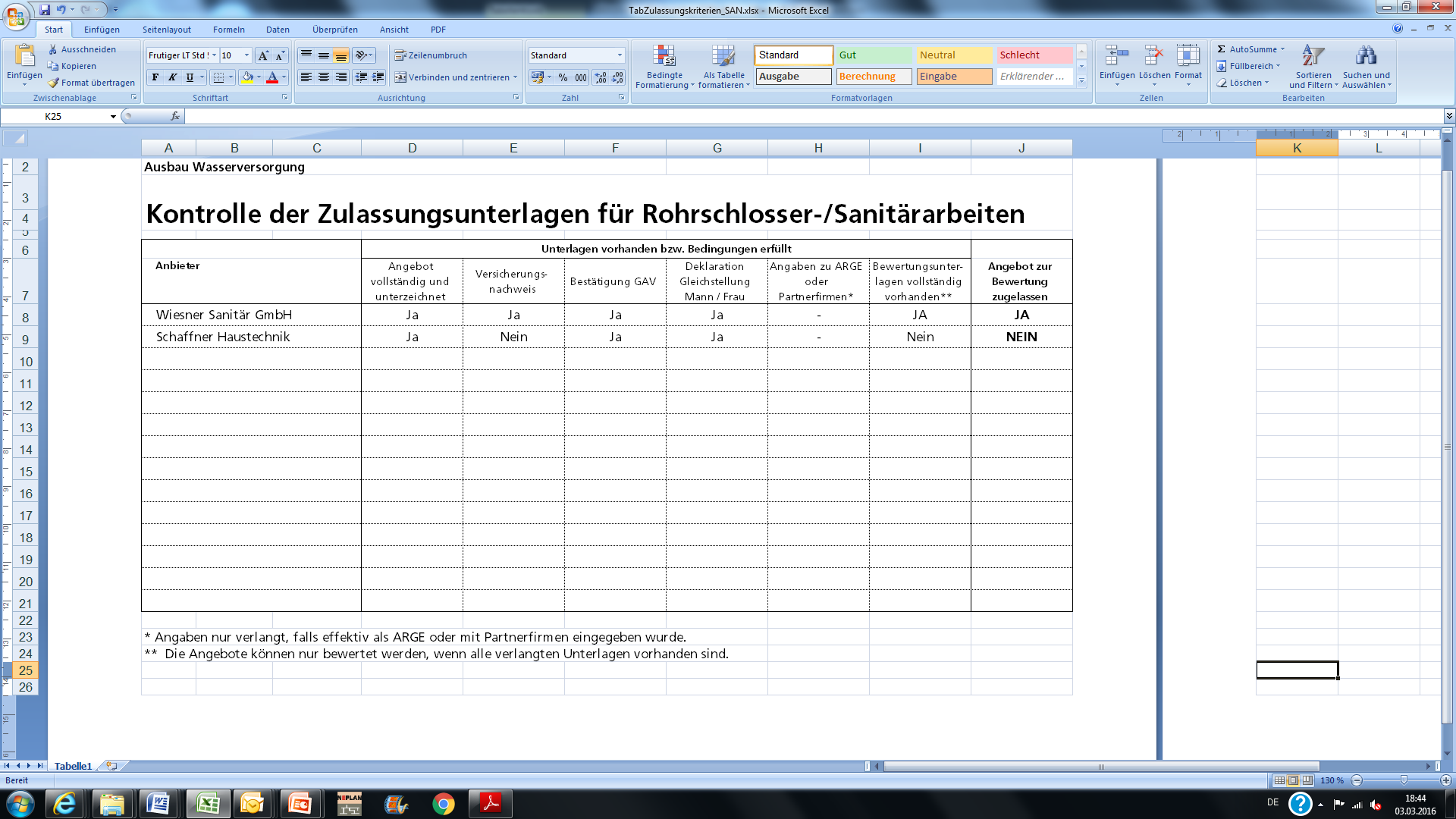 SBV – Weiterbilungskurse 2016
19
Was steht in den Submissionsunterlagen?
Bewertungsunterlagen (Zuschlagkriterien)
Zum Beispiel:
Angebotspreis Netto – 80%; 
Zertifikat Fachkurs „Schweissen und Verlegen erdverlegter Rohre aus PE und PVC“. Das Zertifikat darf nicht älter als 3 Jahre sein – 10%;
Anzahl Auszubildende (1 Auszubildender pro … Arbeitnehmer – 10%);
Anzahl Referenzen
….
SBV – Weiterbilungskurse 2016
20
Was steht in den Submissionsunterlagen?
Bewertungsunterlagen (Zuschlagkriterien)
Berechnungsschlüssel:
Angebotspreis Netto – 90 %  	Zertifikat Fachkurs – 10%
Günstigstes Angebot CHF 35‘000.-	
Teuerstes Angebot CHF 50‘000.-

Günstigstes Angebot :  90 Punkte	Gültiges Zertifikat:	        10 Punkte
2-facher Mittelwert:       0 Punkte	Kein gültiges Zertifikat:     0 Punkte
Übrige Angebote:	        x Punkte 

Das Angebot mit den meisten Punkten erhält den Zuschlag.
SBV – Weiterbilungskurse 2016
21
Was steht in den Submissionsunterlagen?
Allgemeine Bestimmungen
Zum Beispiel:
Baustellenorganisation;
Gewässer- und Grundwasserschutz;
Schutzvorrichtungen;
Abrechnung;
Schlechtwetter-Entschädigung;
Teuerung;
Nachtragspreise;
Regiearbeiten;
Mehr- oder Minderleistungen;
Regelungen für Ausmasse;
Einmessungen;
Qualitätsprüfungen und Bauabnahme;
Entsorgung;
……
SBV – Weiterbilungskurse 2016
22
Was steht in den Submissionsunterlagen?
Projektbezogene Bestimmungen
Zum Beispiel:
Objektbeschrieb;
Geotechnische Verhältnisse;
Hydro(geo)logische Verhältnisse;
Verkehrsverhältnisse;
Installationsplätze;
Energie und Wasser;
Bauseitig gelieferte Materialien;
Termine
…
SBV – Weiterbilungskurse 2016
23
Inhalt der Präsentation
Wann ist eine Ausschreibung angesagt?
Wie läuft eine Ausschreibung ab?
Was steht in den Submissionsunterlagen?
Wie sieht ein Leistungsverzeichnis aus?
Wo kann es schiefgehen?
SBV – Weiterbilungskurse 2016
24
Wie sieht ein Leistungsverzeichnis aus?
Software
Viele Produkte auf dem Markt. Eine Auswahl:
BauPlus
Sorba
Messerli
WinBau
DELTAprojekt
…….
Standardisierte Schnittstelle
Devisieren mit Excel ebenfalls möglich
SBV – Weiterbilungskurse 2016
25
Wie sieht ein Leistungsverzeichnis aus?
Devis
Position
Anzahl
Preis pro Einheit
Wird vom Unternehmer ausgefüllt
Beschrieb
Einheit
Gesamtpreis
SBV – Weiterbilungskurse 2016
26
Wie sieht ein Leistungsverzeichnis aus?
Devis
Position
Anzahl
Preis pro Einheit
Detailliert
Beschrieb
Einheit
Gesamtpreis
SBV – Weiterbilungskurse 2016
27
Wie sieht ein Leistungsverzeichnis aus?
Details Position / Beschrieb (NPK Norm)
Unterposition
Hauptposition
Unterabschnitt
Abschnitt
Kapitel
Kapiteluntergruppe
Kapitelgruppe
SBV – Weiterbilungskurse 2016
28
Wie sieht ein Leistungsverzeichnis aus?
NPK Kapitelgruppe
000 Kosten für Grundstück
100 Vorbereitung, Spezialtiefbau, Instandsetzung, Umgebung
200 Tiefbau- und Untertagbauarbeiten
300 Rohbauarbeiten
400 Sanitär-, Heizung-, Lüftungs- und Klimaanlagen
….. bis 900
SBV – Weiterbilungskurse 2016
29
Wie sieht ein Leistungsverzeichnis aus?
NPK 400 Kapiteluntergruppe
410   Erdverlegte Leitungen
420   Sanitärinstallationen
450   Heizungsinstallationen
460   Raumlufttechnische Anlagen
SBV – Weiterbilungskurse 2016
30
Wie sieht ein Leistungsverzeichnis aus?
NPK 410 Kapitel
410   Erdverlegte Leitungen
411 Werkleitungen für Wasser und Gas
420   Sanitärinstallationen
450   Heizungsinstallationen
460   Raumlufttechnische Anlagen
SBV – Weiterbilungskurse 2016
31
Wie sieht ein Leistungsverzeichnis aus?
NPK 411 Abschnitt
000   Bedingungen
100   Allgemeine Arbeiten
200   Gussleitungen
300   Stahlleitungen
400   PE-Leitungen
500	  PVC-Leitungen
……    bis 900
SBV – Weiterbilungskurse 2016
32
Wie sieht ein Leistungsverzeichnis aus?
NPK 411 400 Unterabschnitt
410   Rohre, Schweissverbindungen
420   Formstücke zum Schweissen
430   Formstücke mit Heizwendeln oder Steckmuffen
440   Formstücke mit Klemmverbindungen
460   Anbohrschellen
470	  Zubehör
SBV – Weiterbilungskurse 2016
33
Wie sieht ein Leistungsverzeichnis aus?
NPK 411 410 Position
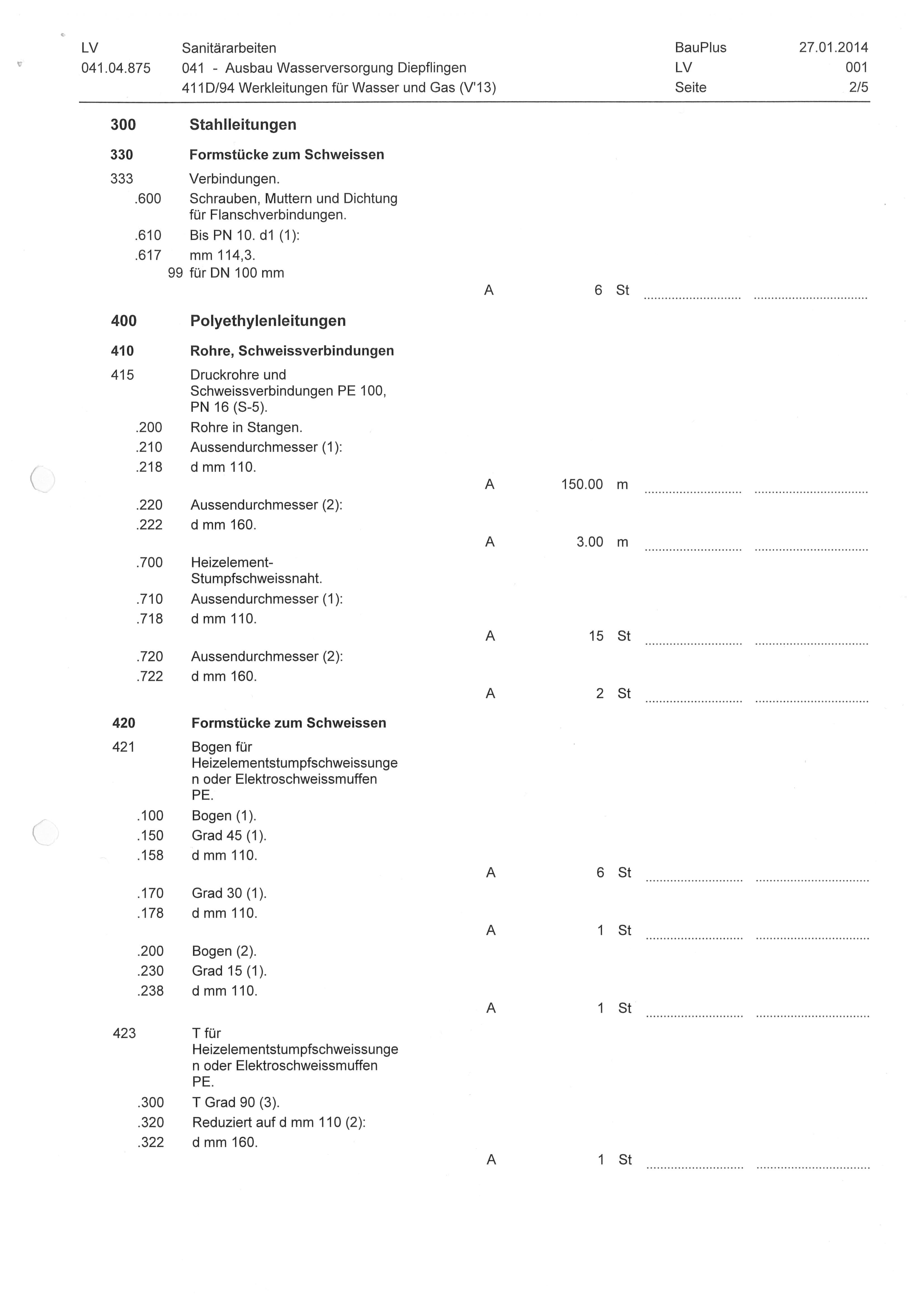 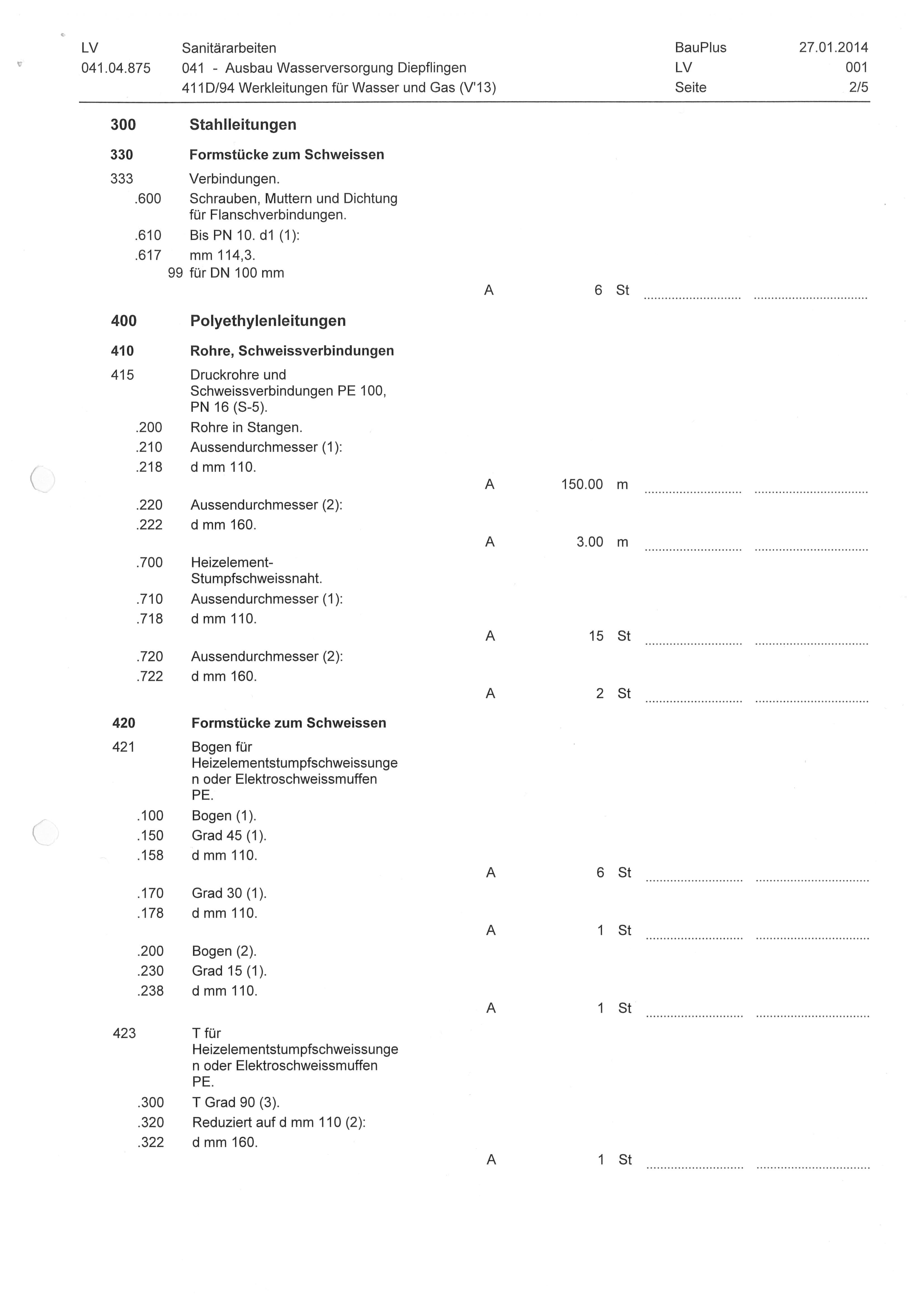 SBV – Weiterbilungskurse 2016
34
Wie sieht ein Leistungsverzeichnis aus?
NPK 411 420 Position
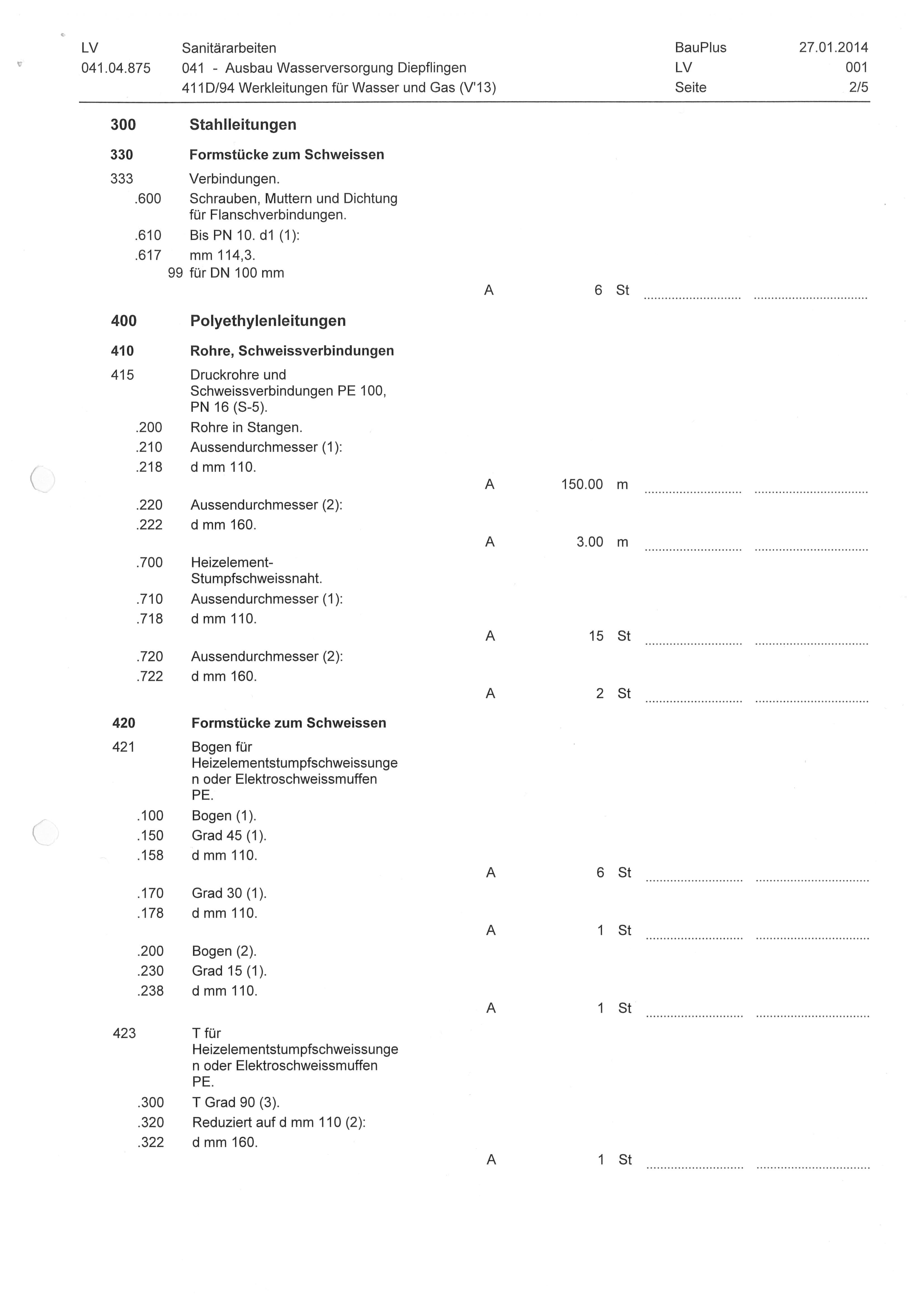 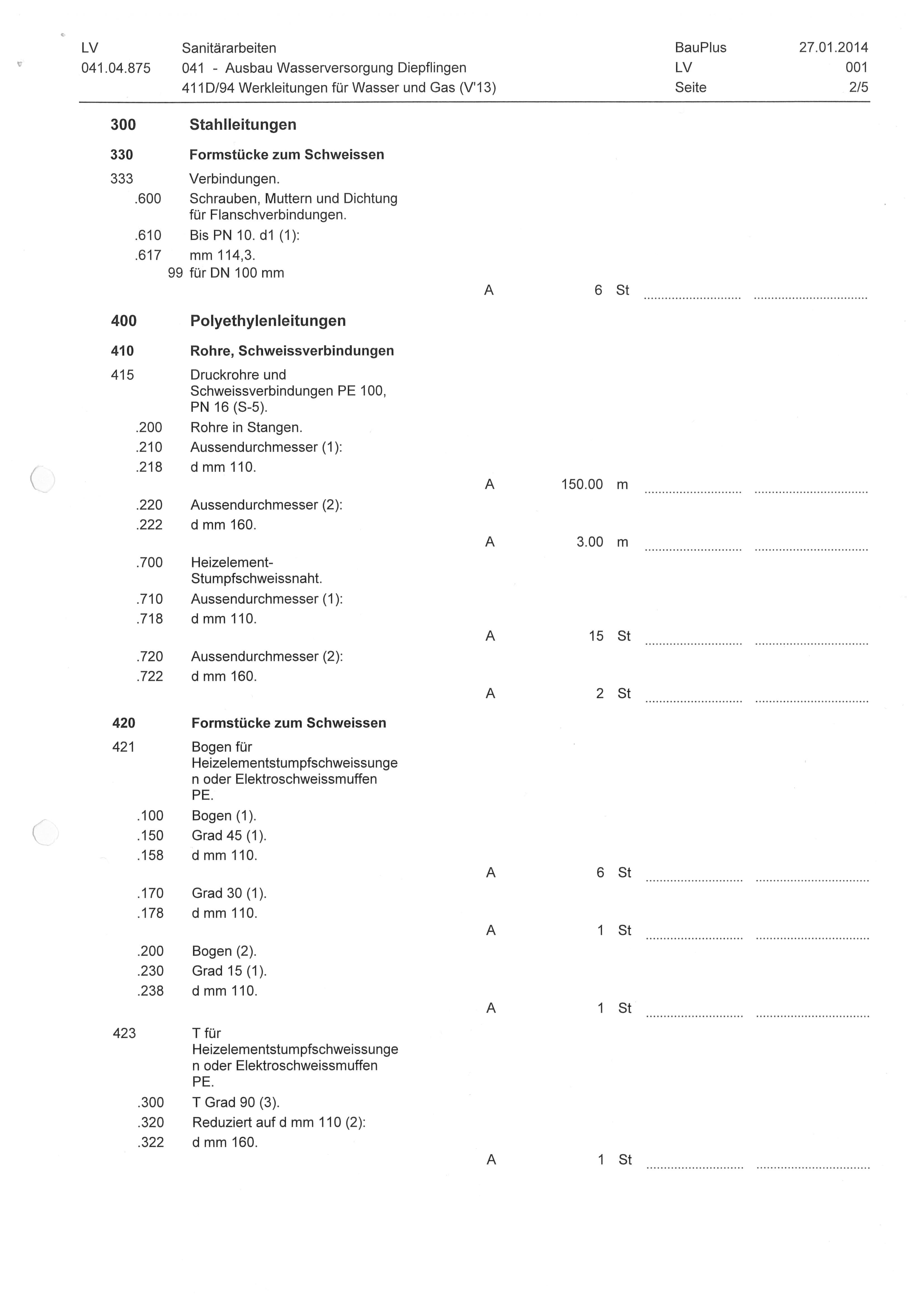 SBV – Weiterbilungskurse 2016
35
Wie sieht ein Leistungsverzeichnis aus?
NPK Kapitel für Baumeister
000 Kosten für Grundstück
100 Vorbereitung, Spezialtiefbau, Instandsetzung, Umgebung
151 Bauarbeiten für Werkleitungen
200 Tiefbau- und Untertagbauarbeiten
300 Rohbauarbeiten
400 Sanitär-, Heizung-, Lüftungs- und Klimaanlagen
….. bis 900
SBV – Weiterbilungskurse 2016
36
Wie sieht ein Leistungsverzeichnis aus?
NPK 151 Abschnitt
000   Bedingungen
100   Vorarbeiten
200   Aushubarbeiten
300   Sicherung und Spriessungen
……  
700	  Umhüllungen und Auffüllungen
„Alle“ Arbeiten für Baumeister ausser
Belagsarbeiten. Diese sind in NPK 223 beschrieben.
SBV – Weiterbilungskurse 2016
37
Wie sieht ein Leistungsverzeichnis aus?
Excel
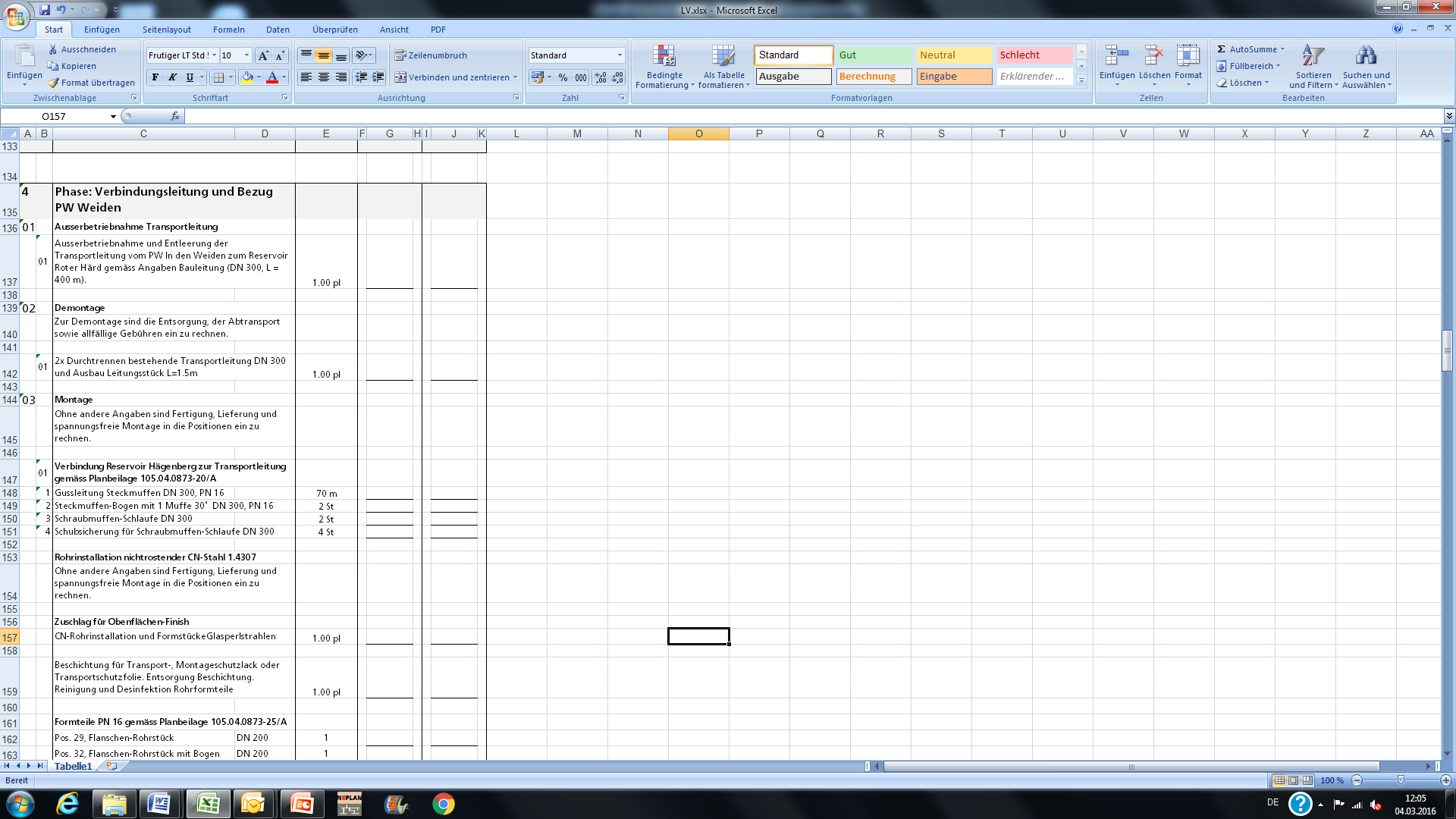 SBV – Weiterbilungskurse 2016
38
Wie sieht ein Leistungsverzeichnis aus?
Excel
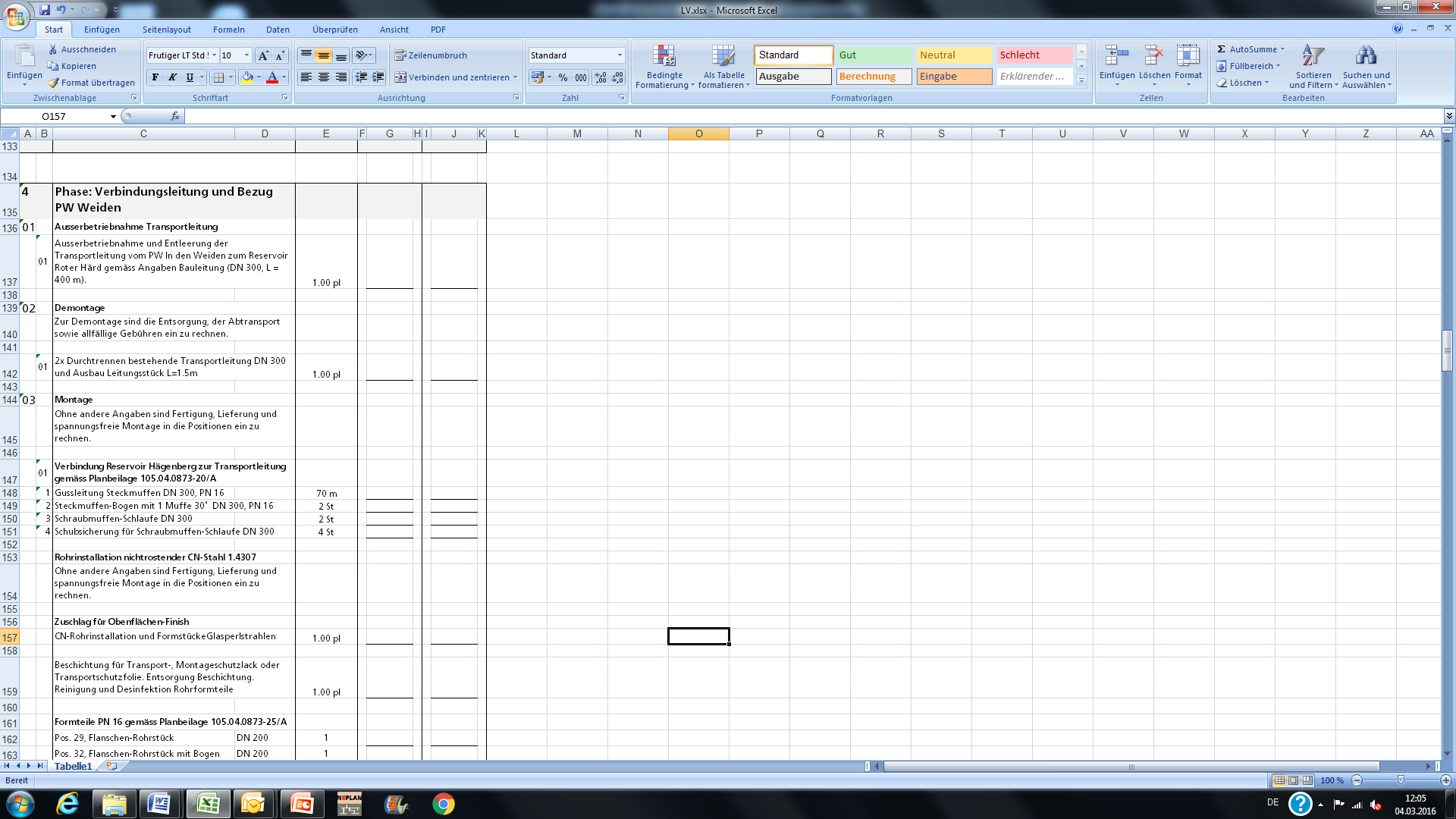 SBV – Weiterbilungskurse 2016
39
Inhalt der Präsentation
Wann ist eine Ausschreibung angesagt?
Wie läuft eine Ausschreibung ab?
Was steht in den Submissionsunterlagen?
Wie sieht ein Leistungsverzeichnis aus?
Wo kann es schiefgehen?
SBV – Weiterbilungskurse 2016
40
Wo kann es schiefgehen?
Günstigstes Angebot liegt über dem KV

Sofern KV seriös erstellt wurde ist dies gesetzlich kein Problem
	
ABER
Eventuell Probleme beim Einhalten des Kredits
Ausschreibung vor bewilligter Kredit:
 Vermerk in Ausschreibungsunterlagen
 Gültigkeitsdatum bis Vergabe beachten
SBV – Weiterbilungskurse 2016
41
Wo kann es schiefgehen?
Unterschiedliche Termine in den Submissionsunterlagen

Korrektur über den gleichen Weg wie das zur Verfügungstellen der Unterlagen
Empfehlung im Offenen oder Selektiven Verfahren:
 zusätzlicher Brief an Interessierten 
(Kontaktdaten aufnehmen)
ANSONSTEN:
SBV – Weiterbilungskurse 2016
42
Wo kann es schiefgehen?
Verfahrensabbruch, -Wiederholung, -Neuauflage

Kein Angebot
Verhältnisse wesentlich geändert
Wesentliche Projektänderung
Allen Anbietenden schriftlich mitteilen
SBV – Weiterbilungskurse 2016
43
Wo kann es schiefgehen?
Nur ein oder kein Angebot ist eingegangen

Ein gültiges Angebot: Vergabe

Kein Angebot oder alle ungültig:
Verfahrensabbruch
Verfahrungswiederholung
Verfahrungsneuauflage
SBV – Weiterbilungskurse 2016
44
Wo kann es schiefgehen?
Arbeiten (Positionen) im LV vergessen

Arbeitsvergabe anschliessend Nachtragsofferte
Vergleich mit KV nur bedingt möglich
SBV – Weiterbilungskurse 2016
45
Wo kann es schiefgehen?
Falsche Mengenangabe bzw. Tippfehler

Preis ist mengenabhängig
Bis 20% Marge müssen geduldet werden
Anpassen Angebot nicht erlaubt
 Vergabe anschliessend Korrektur Einheitspreis
 Korrektur aller Angebote anschliessend Vergabe
SBV – Weiterbilungskurse 2016
46
Wo kann es schiefgehen?
Einsprache wird eingereicht

Beurteilung der Einsprache (Verfahrensfehler)
Wenn abgelehnt  Gemeinde oder Kanton  Gericht
Einsprachen benötigen Zeit. Terminplan muss meistens angepasst werden.
SBV – Weiterbilungskurse 2016
47
Wo kann es schiefgehen?
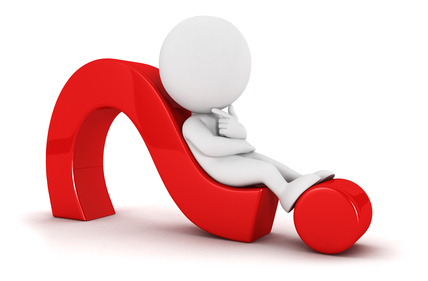 SBV – Weiterbilungskurse 2016
48